IMPROVING ORGANIZATIONAL INNOVATION
ONE TEAM AT A TIME
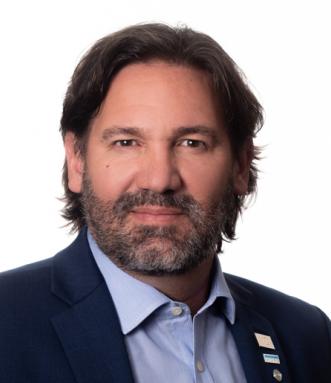 GUILLERMO ORTIZ DE ZARATE
Chief Innovation and Information Officer
National Council of Architectural Registration Boards
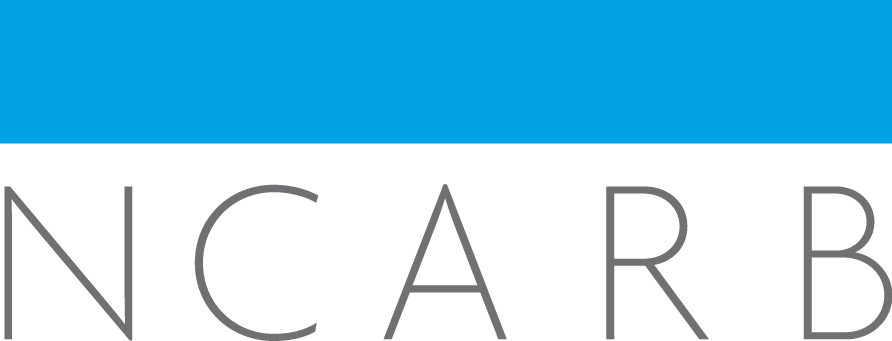 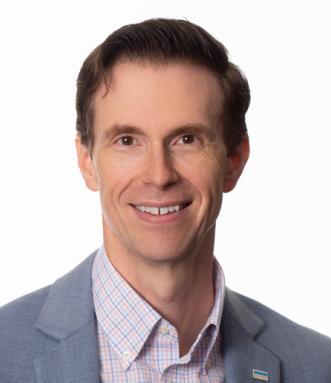 JARED ZURN, AIA, NCARB
Vice President, Examination
National Council of Architectural Registration Boards
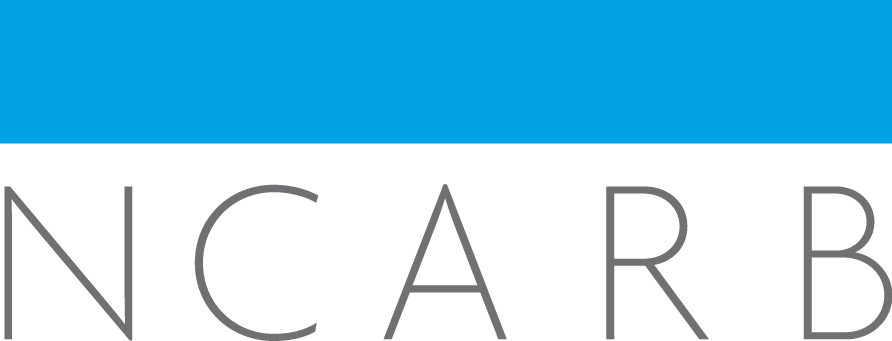 what brought you to this session?
can you define innovation?
why focus on innovation?
future = uncertainty / disruption
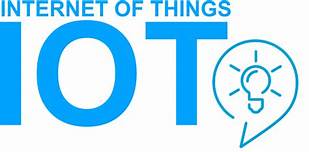 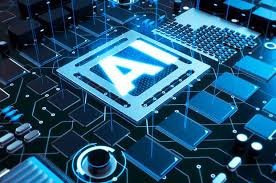 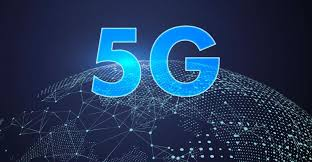 Digitlabz.com
Mwrf.com
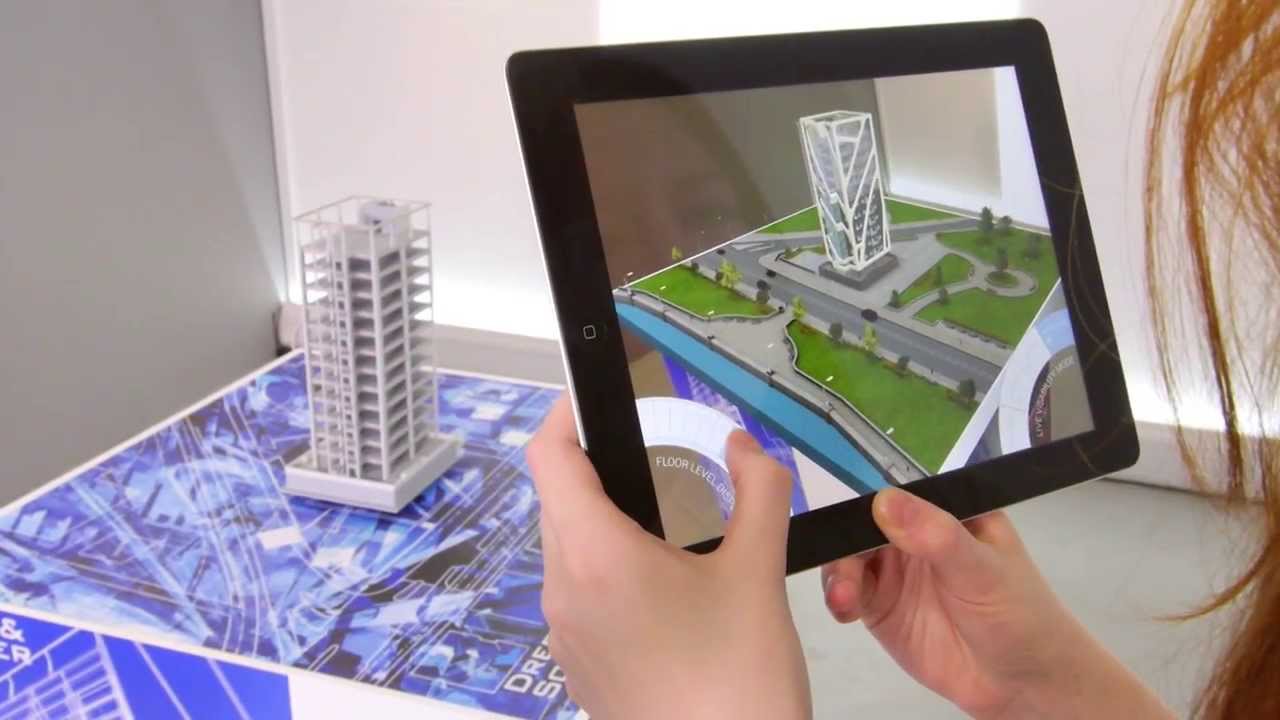 Barrons.com
https://readwrite.com/2017/01/11/augmented-reality-and-its-impact-on-real-estate-il4/
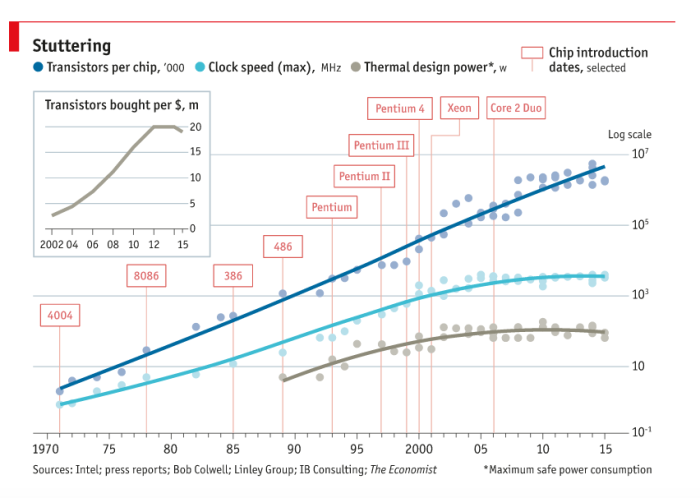 rate of change
Mitchell, Oliver. Preparing for the End of Moore’s Law. ALLEYWATCH. https://www.alleywatch.com/2017/03/preparing-end-moores-law/
rate of change
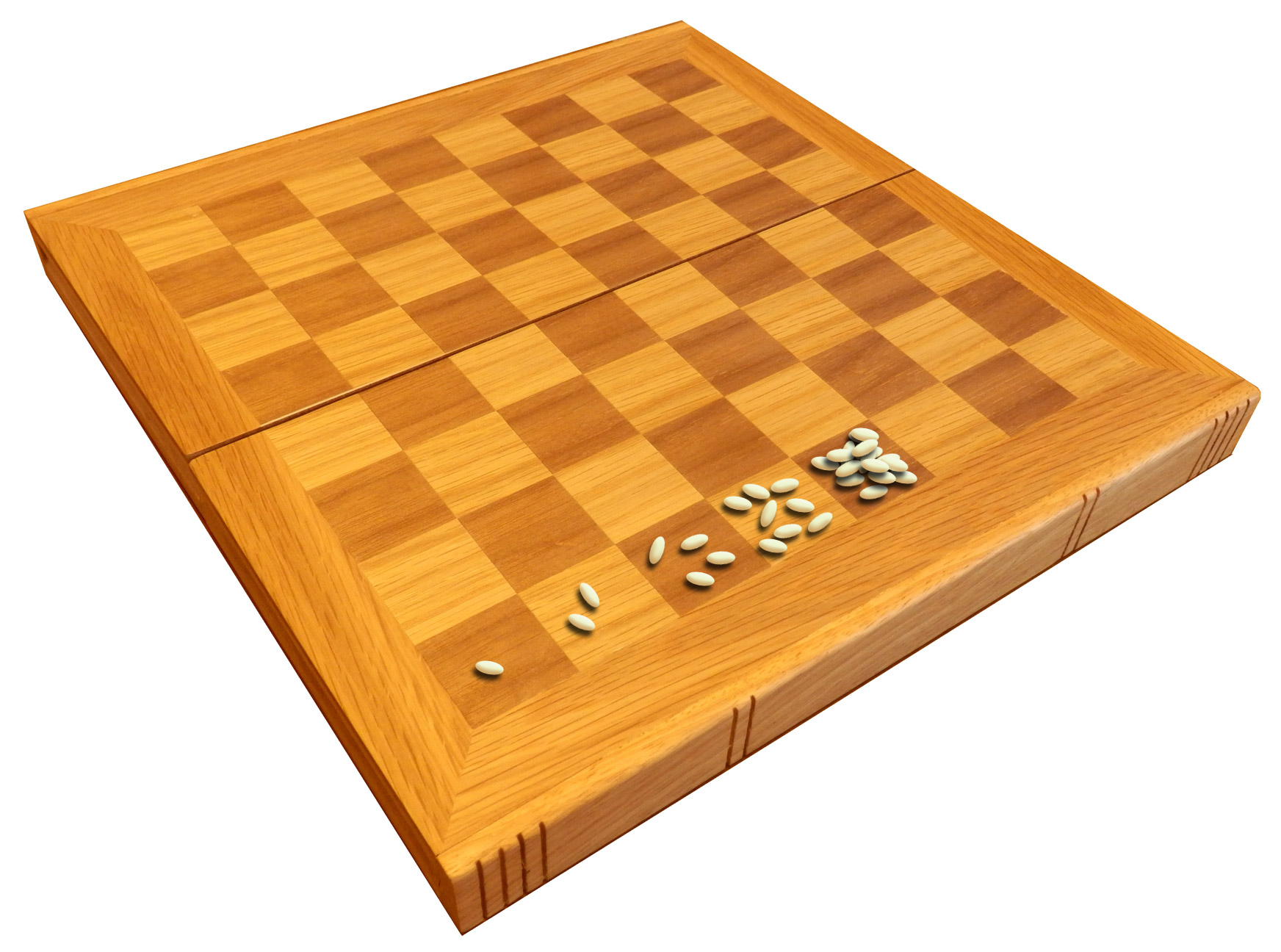 King Shihram of India was an oppressive tyrant. One of his subjects, Sissa ibn Dahir, invented chess
McGeddon - Own work - This file was derived from  Empty wooden chessboard.jpg:  (public domain)
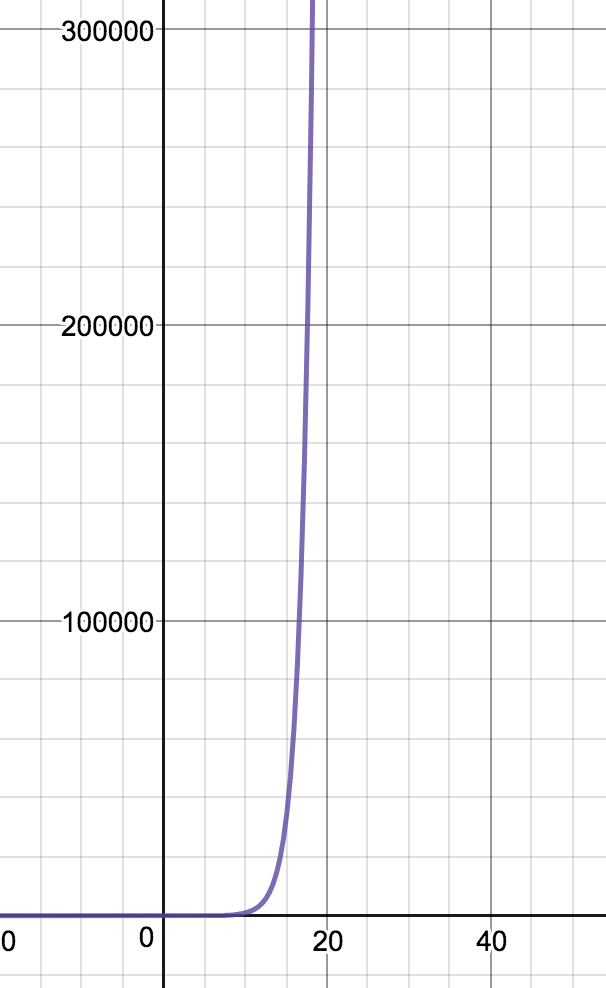 rate of change
2X
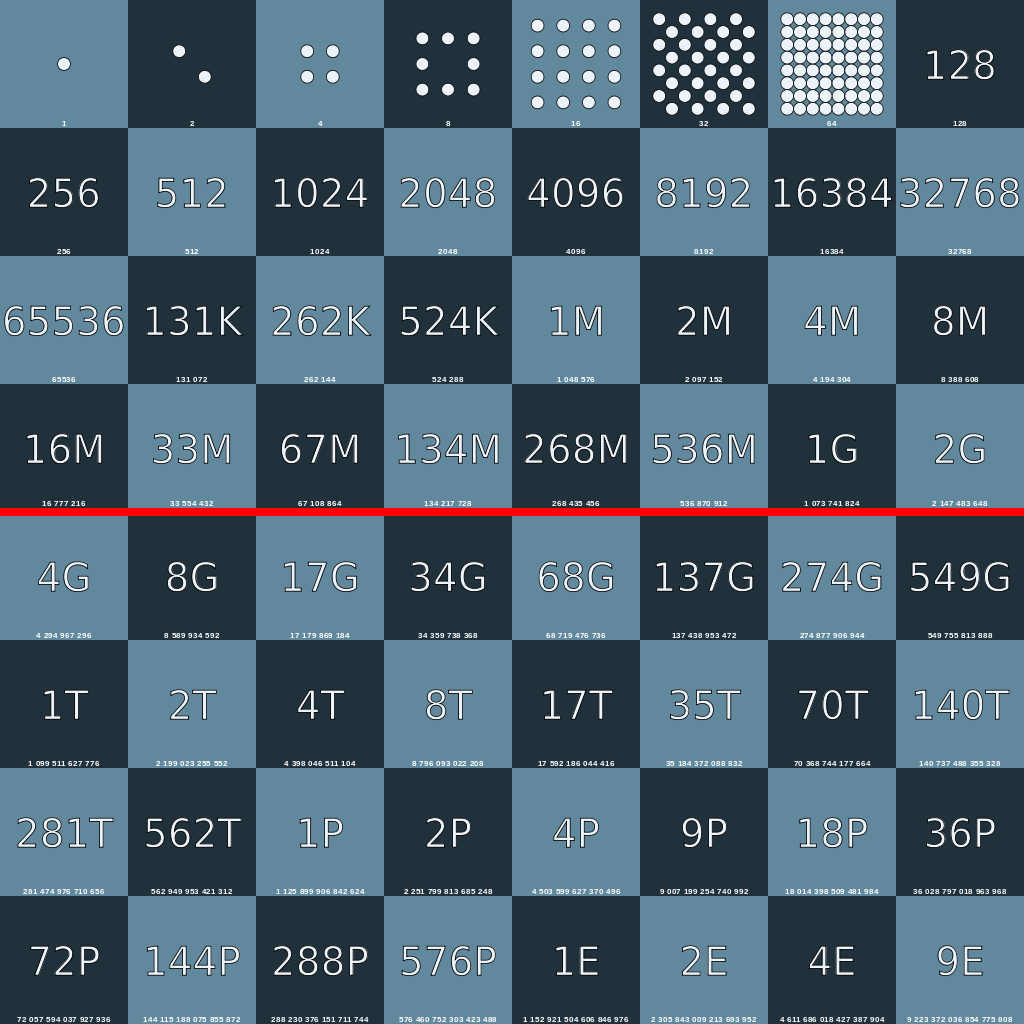 rate of change
2X
An illustration of Ray Kurzweil's second half of the chessboard principle. The letters are abbreviations for the SI metric prefixes.
rate of change
9 quintillion
9 E
9,223,372,036,854,775,807
264
An illustration of Ray Kurzweil's second half of the chessboard principle. The letters are abbreviations for the SI metric prefixes.
the age of acceleration
we are here
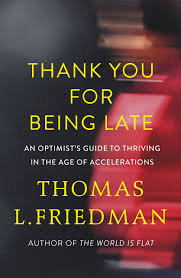 rate of change
human adaptability
technological

innovation
personal computer
AI
time
dynamic stability
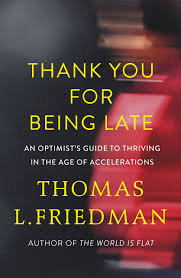 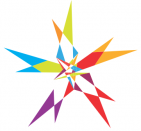 innovative culture
stretch goals
roots & wings
external
relationships
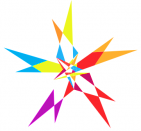 innovative culture
bust 
hierarchy
systems
thinking
focus
https://www.mckinsey.com/business-functions/strategy-and-corporate-finance/our-insights/creating-an-innovation-culture
[Speaker Notes: Creating an innovation culture
By Dr. Waguih Ishak
https://www.mckinsey.com/business-functions/strategy-and-corporate-finance/our-insights/creating-an-innovation-culture]
chicken or the egg
leadership / board of directors or the employees
leadership / board of directors
generative
strategic
operational
employees
generative
strategic
operational
leadership framework
Generative
Strategic
FY21
FY20
FY19
Operational
continuity of vision
Control the Conversation
employee framework
enterprise agile planning
Yearly Objectives
2 Month Release Plan
Team Sprints
visibility and insight
check for fit
roots & wings
stretch goals
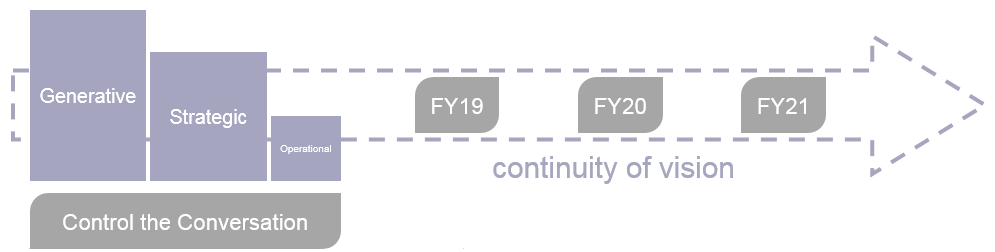 bust 
hierarchy
external
relationships
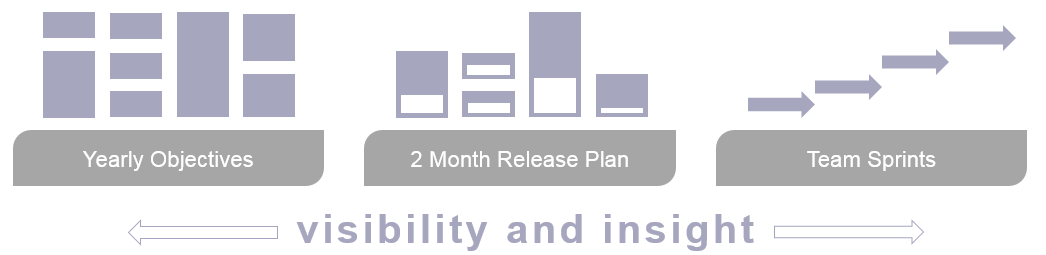 systems
thinking
focus
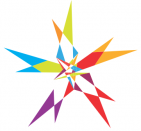 what is entrepreneurship?
[Speaker Notes: "entrepreneurial" describes a skill and mind-set characterized by innovation, creativity, calculated risk-taking, and an empowered staff.
Mark Miller is the Global CEO of Volaris Group and Trapeze Group]
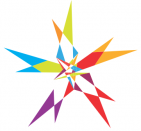 why focus on entrepreneurship?
future = uncertainty / disruption
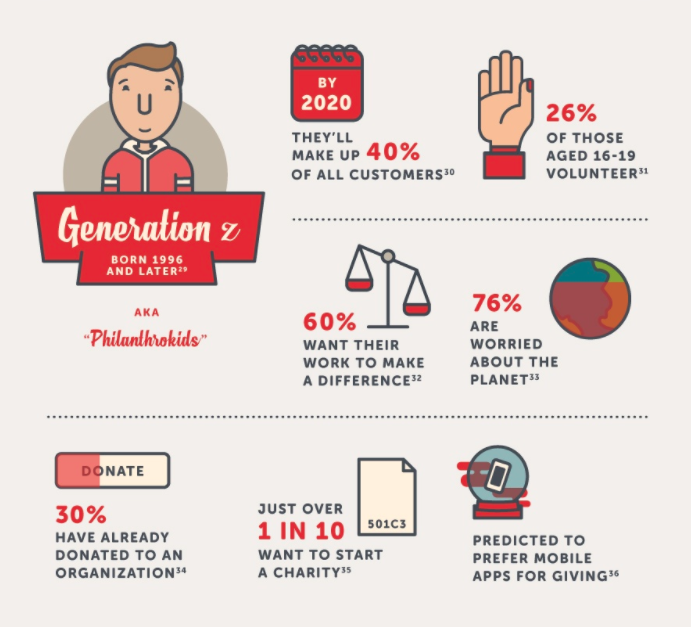 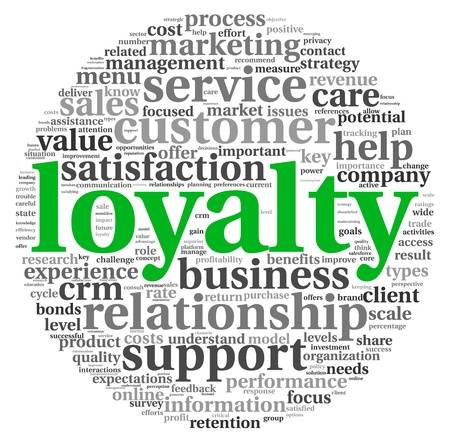 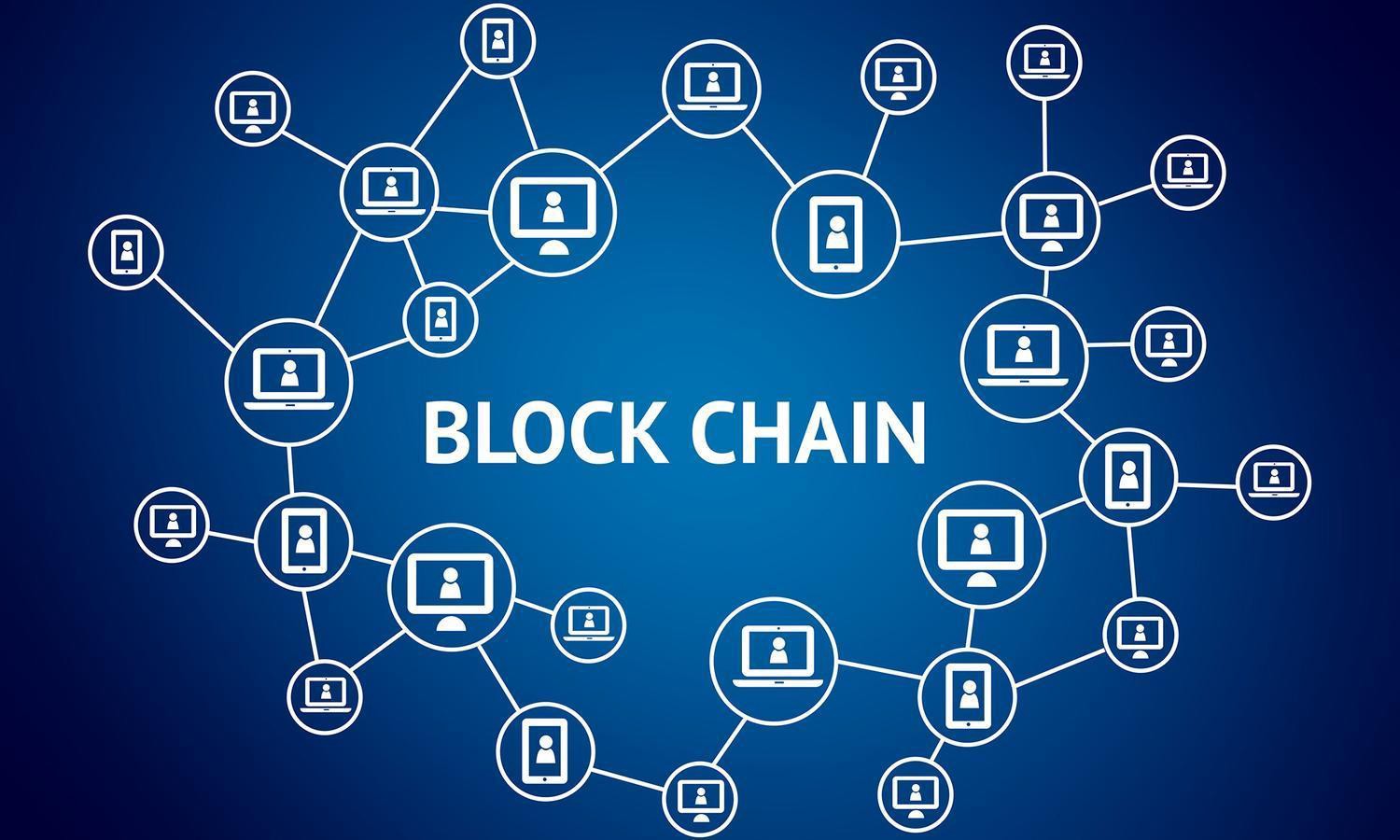 meetingsnet.com
Classy.org
medium.com/@fidelvti/blockchain-for-dummies
[Speaker Notes: According to a recent McKinley Advisors study, “The Health of Associations in the 21st Century,” associations rank in the bottom quarter behind for-profit organizations when it comes to members being likely to recommend the organization to friends or colleagues.]
entrepreneurial approach
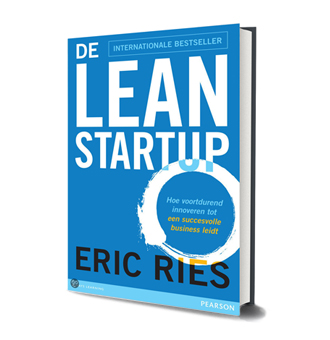 think big

start small

scale fast
find your riskiest assumption
build something that can validate it
run an experiment and measure
 repeat
BUILD
LEARN
MEASURE
[Speaker Notes: Tell the ARE Yelp story]
beware of vanity metrics
vanity metrics
good metrics
Acquisition
Activation
Revenue
Retention
Referral
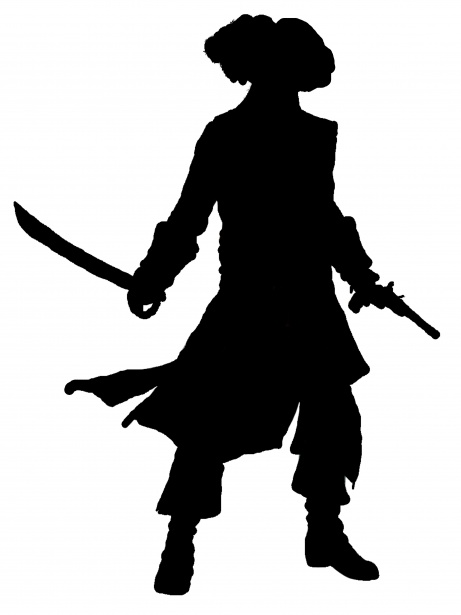 page views
visitors
avg. time on page
downloads
persevere

pivot

abandon
NCARB rate of change
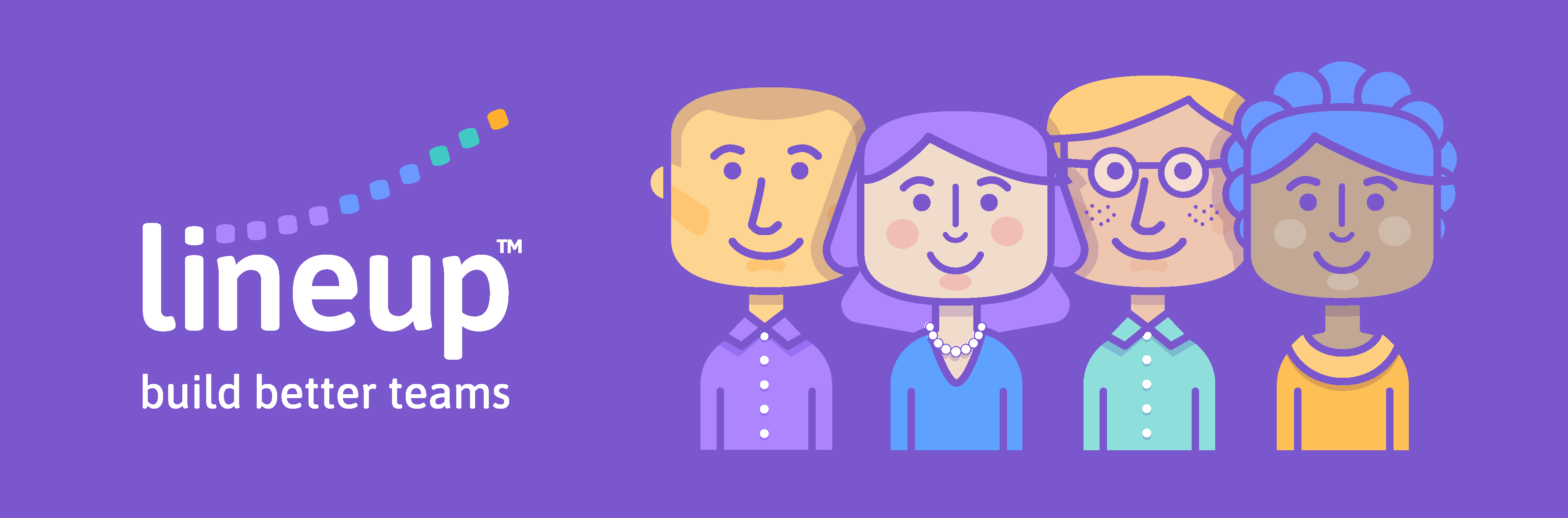 Lean
Development
Enterprise
Agile
NCARB
VMS
Agile Planning
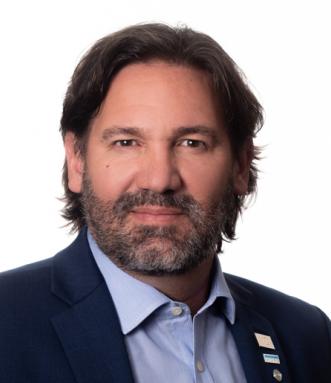 gortiz@ncarb.orgGuillermo@lineupteams.com
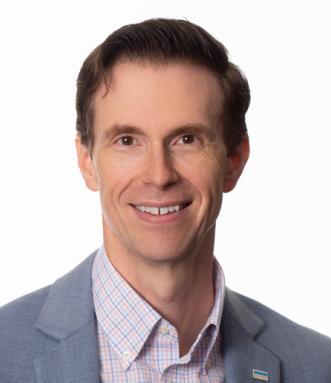 JARED ZURN, AIA, NCARB
Jzurn@ncarb.org